Презентация деятельности
Цель работы организации -
* оказание услуг в сфере культуры, воспитание в обществе уважения и понимания русской культуры, 
* сохранение и развитие русской поэтической, музыкальной, фестивальной культуры, 
* обеспечение доступности культурных событий и мероприятий для социально-изолированных и незащищенных слоев общества: пенсионеров, воспитанников детских домов, пациентов лечебных и реабилитационных учреждений, лиц, находящихся в исправительных учреждениях, жителей малых городов и сельской местности, 
* предоставление услуг по организации и проведению мероприятий, направленных на содействие развитию культуры, искусства, организации культурного досуга и отдыха населения, оказание услуг в сфере культурно-познавательного туризма.
Наши проекты
«Театр в каждый дом»,
реализован при поддержке Фонда Президентских грантов*
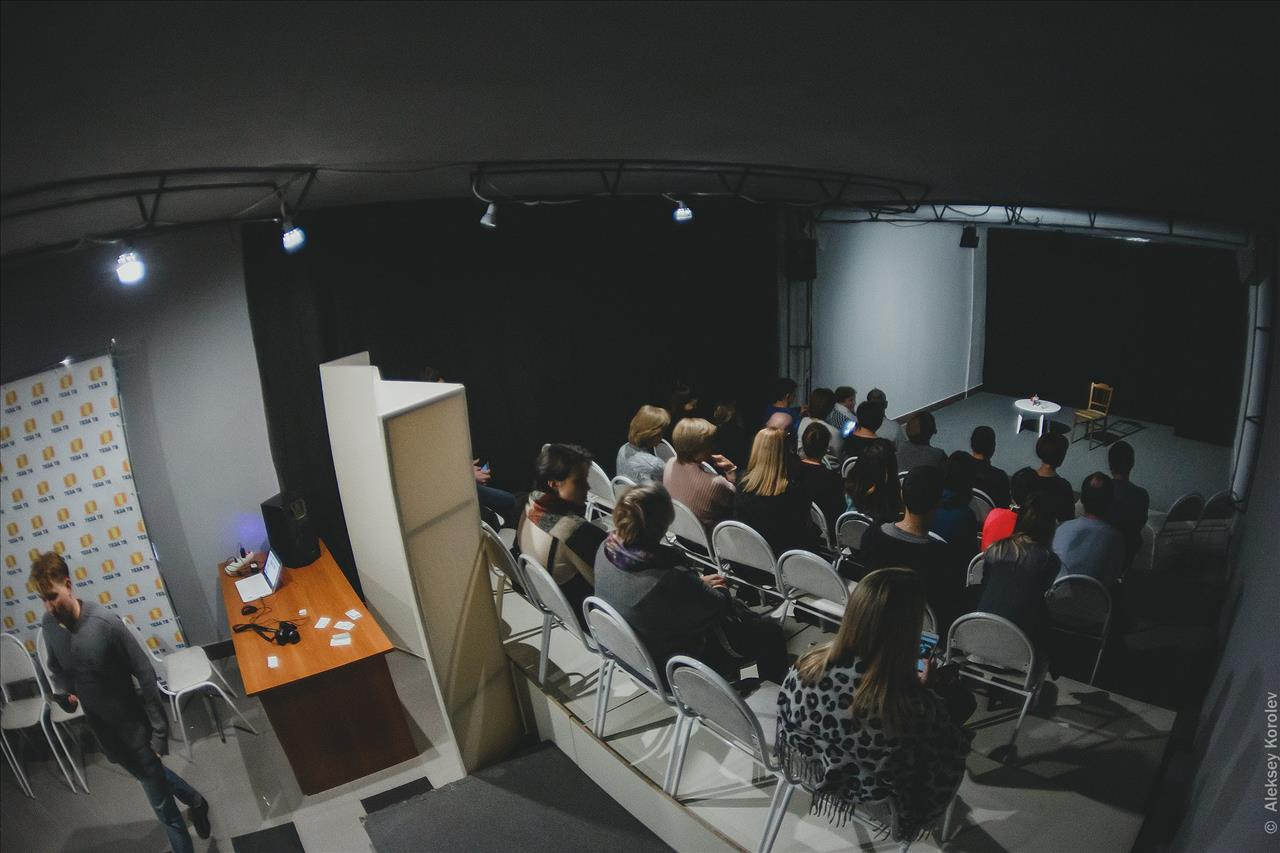 2021 год
* Прежнее название организации – АНО «центр содействия развитию культуры  искусств «теза»
«Творческий интенсив «Взгляд в будущее»,
реализован при поддержке Фонда Президентских грантов*
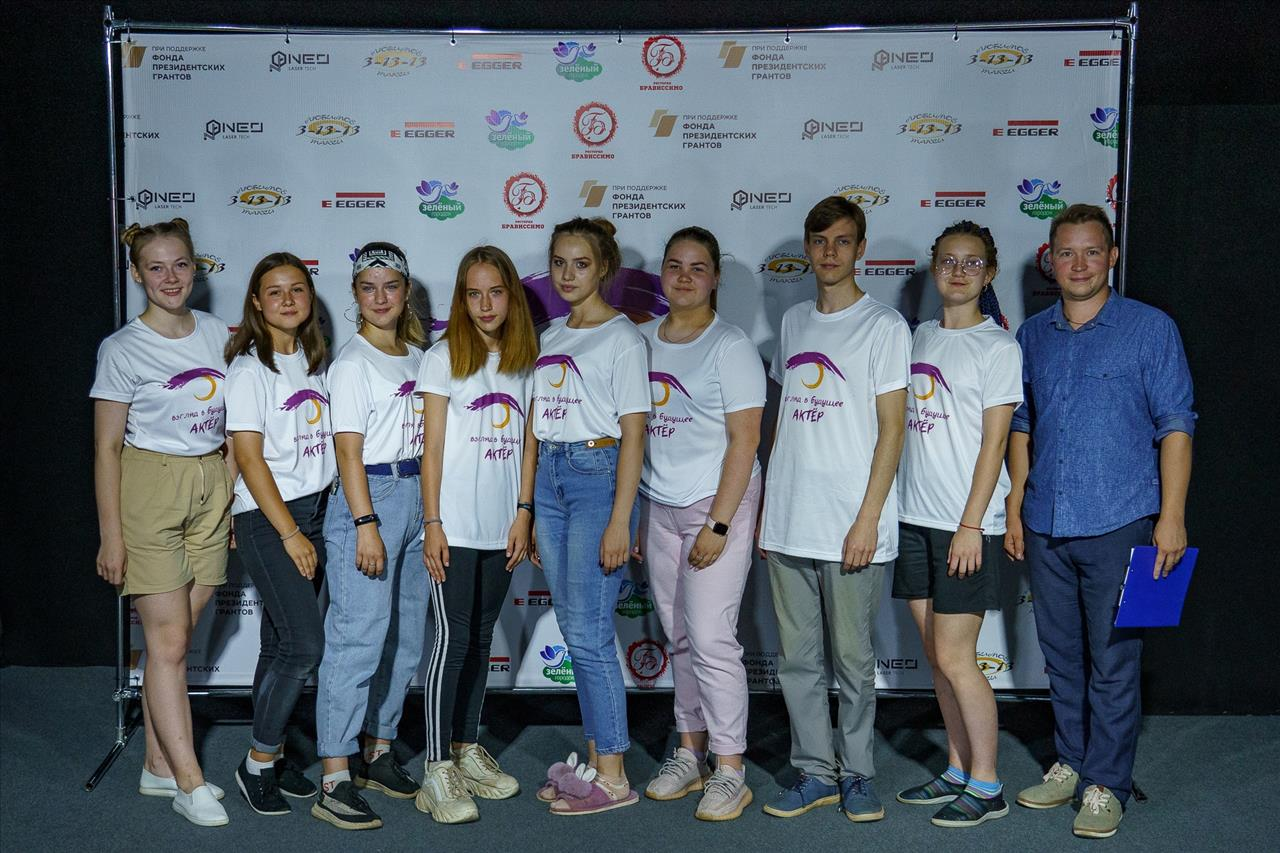 2021 год
* Прежнее название организации – АНО «центр содействия развитию культуры  искусств «теза»
«Нескучная деревня»,
реализован при поддержке Президентского фонда культурных инициатив
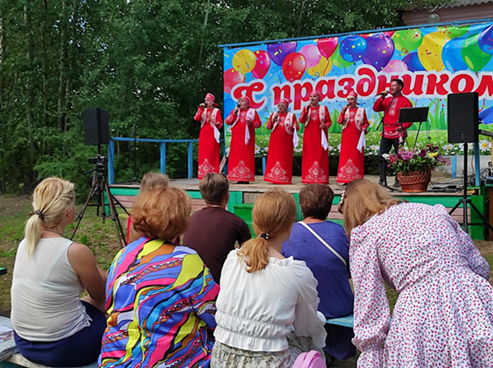 2023 год
«Межрегиональный фолк-фестиваль «От истоков к современности»»,
реализован при поддержке Президентского фонда культурных инициатив
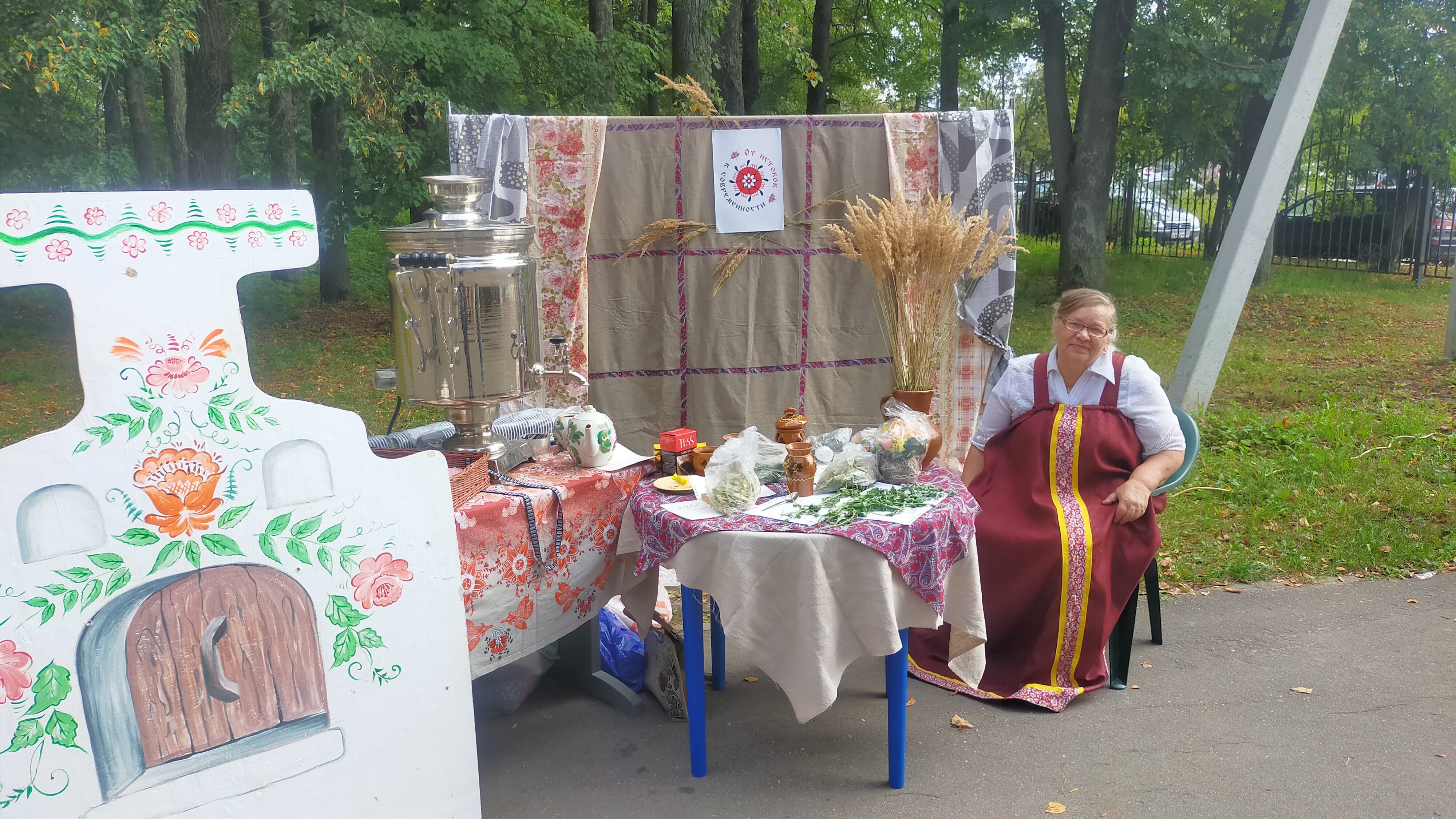 2023 год
«Центр адресной помощи  шуйским военнослужащим «Вместе сильнее», 
Реализуется с февраля 2023 года,
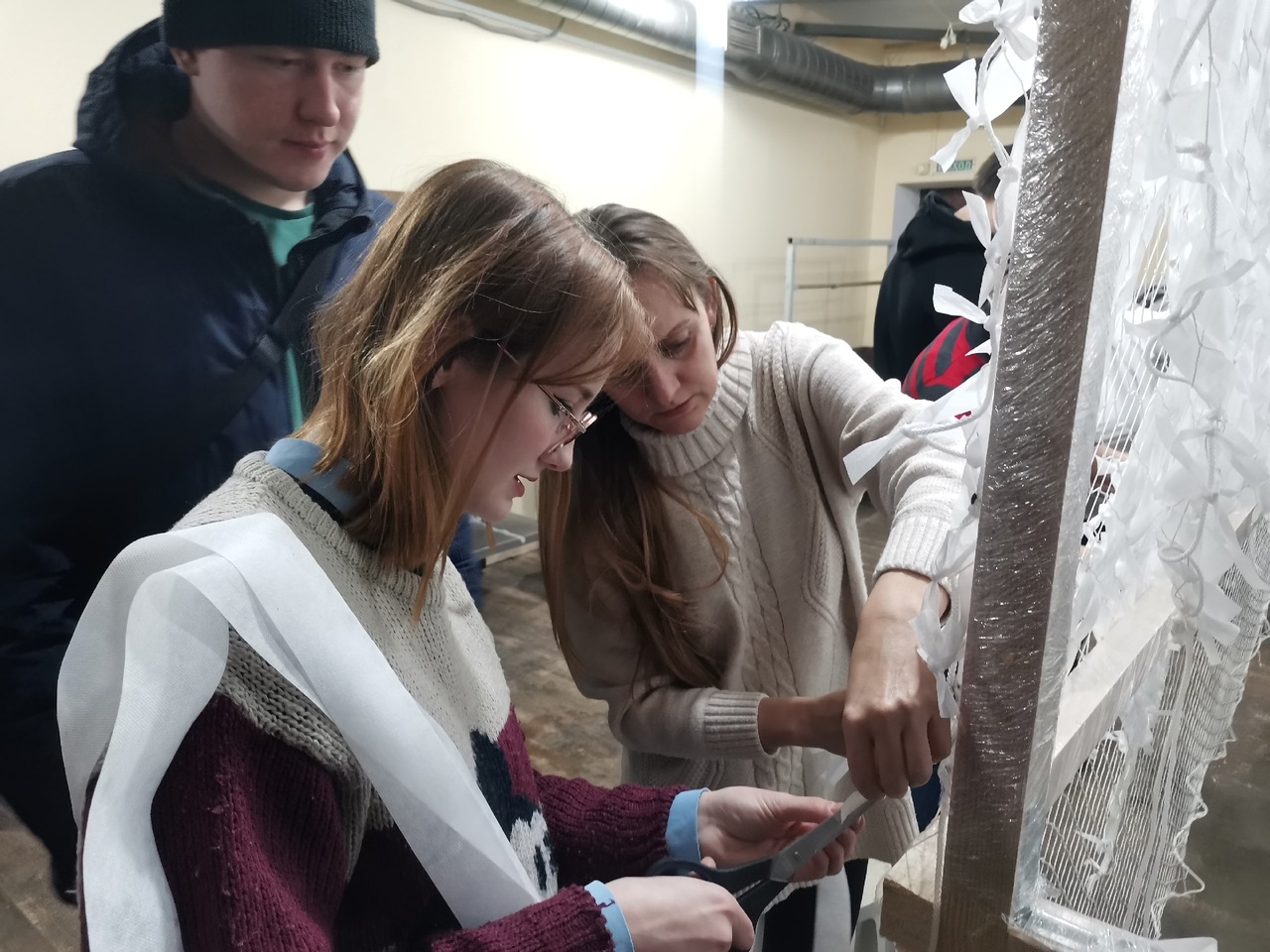 2023 год
Организация добровольческой деятельности на территории Шуйского района Ивановской области
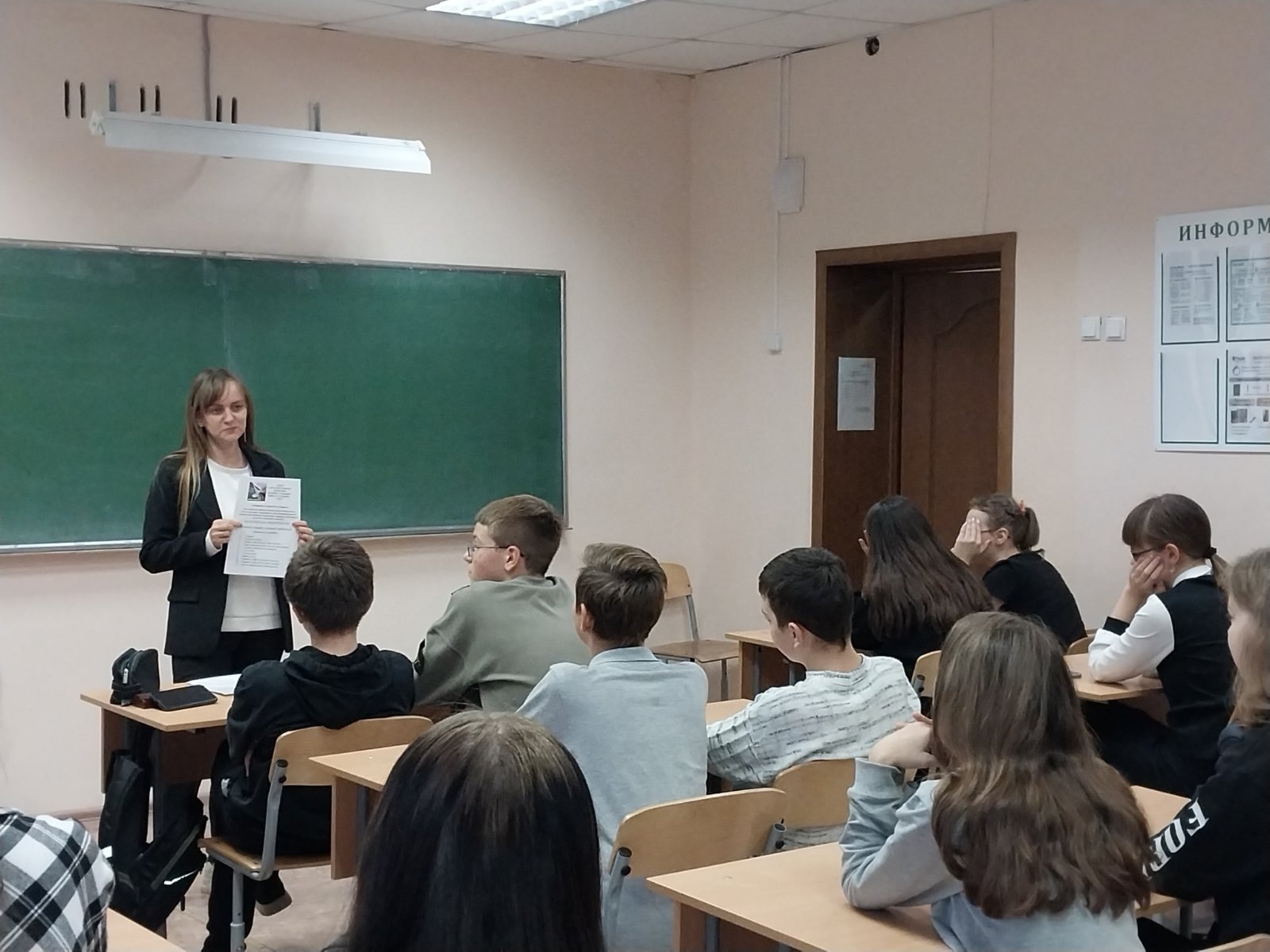 2023 год
Участие в разработке, организации мероприятий социальных проектов на территории Ивановской области :
* Проект «Кладовая народного творчества» (АНО «Центр содействия развитию культуры «Истоки») – при поддержке Президентского фонда культурных инициатив;
* Проекты «Родной язык – русский», Родной язык – русский 2.0.», «Родной язык – русский 3», (газета «Шуйское время») – при поддержке Президентского фонда культурных инициатив; 
* Проект «Арт-пространство для семьи» (АНО «Арт-позитив») – при поддержке Президентского фонда культурных инициатив; 
* Проекты «Путь к живому творчеству», «Творчество народа – от рукоделия до хоровода», (АНО содействия в сфере развития культуры на селе «Просторы» - при поддержке Президентского фонда культурных инициатив.
2021-2023 г.